Colon and Rectal SurgeryEnhanced Recovery
A Guide for Patients and Family
Megan Ronayne, BSN, RN
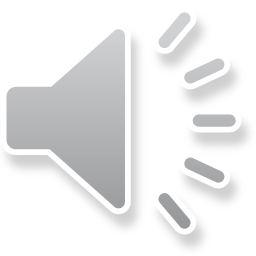 Before Surgery
At your pre-admission appointment you will receive printed instructions about your medications 
If you do not have a PAT appointment you will receive a phone call 5-7 days before your surgery
You will receive a phone call the day before your surgery between 1 pm and 6 pm to tell you your surgery time
Should you become ill before your surgery please call your surgeons office 734-712-8150
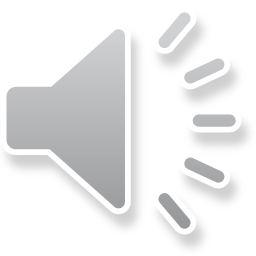 2
©2022 Trinity Health, All Rights Reserved
Twistle
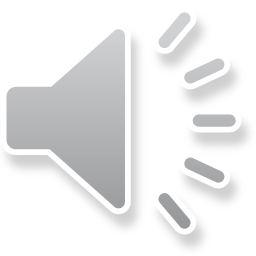 3
©2022 Trinity Health, All Rights Reserved
Twistle
A safe/secure app for your smart phone or tablet
Your healthcare team will send you reminders, education, messages and health surveys
You will be sent an invitation on your smart phone to participate, you can then download the app
Messages start 12 days before surgery and continue for 30 days after you get home
Twistle is not for use in an emergency or urgent situation
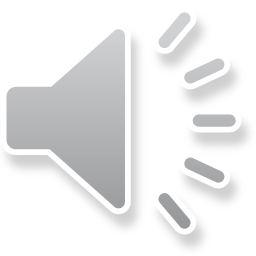 4
©2022 Trinity Health, All Rights Reserved
Twistle
To sign up for Twistle please contact:

Amanda Rothman, ERP assistant -  734-712-2497
Or
Megan Ronayne, Nurse Navigator – 734-712-8438
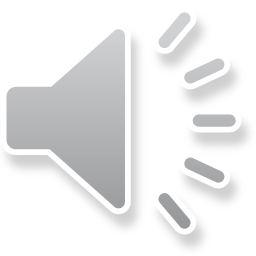 5
©2022 Trinity Health, All Rights Reserved
Instructions for downloading Twistle App
6
©2022 Trinity Health, All Rights Reserved
Shopping List
3 Bottles of Ensure Pre-Surgery
8 oz jar of Miralax
4 Dulcolax tablets
64 oz. Gatorade
Stop at your pharmacy for prescribed medications
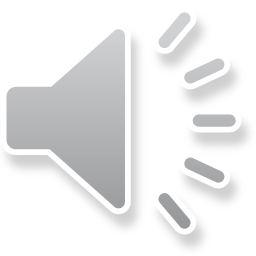 7
©2022 Trinity Health, All Rights Reserved
Ensure Pre-Surgery
Ensure Pre-Surgery clear nutrition drink is a carbohydrate rich beverage with added supplements.
Use of Ensure Pre-Surgery Improves
Comfort
Hydration
Hunger
Thirst
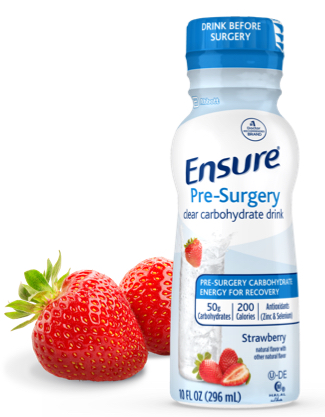 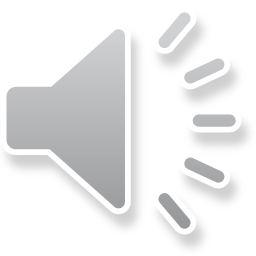 8
©2022 Trinity Health, All Rights Reserved
Ensure Pre-Surgery
Ensure Pre-Surgery is available for purchase at the pharmacy in the Reichert Medical Center or Joe’s Java at the Main Hospital  
You will need to purchase 3 bottles
You need to ask for the Ensure Pre-Surgery at the pharmacy counter in the Reichert Building
This is not for use by Type 1 diabetic patients or anyone on insulin
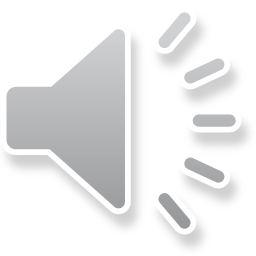 9
©2022 Trinity Health, All Rights Reserved
Timeline for Prep Before Surgery
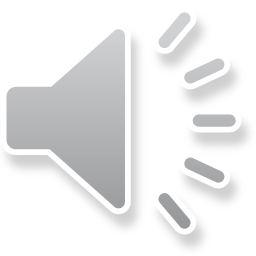 10
©2022 Trinity Health, All Rights Reserved
Timeline continued
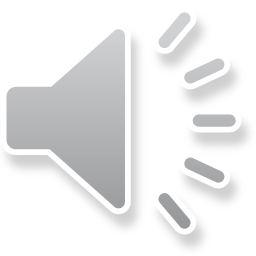 11
©2022 Trinity Health, All Rights Reserved
Skin Preparation Before Surgery
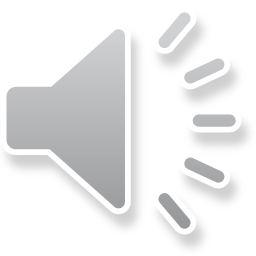 12
©2022 Trinity Health, All Rights Reserved
Things you can do before surgery
Increase activity
Deep breathing exercises
Improve nutritional status
Stop smoking
De-stress
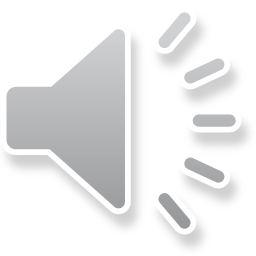 13
©2022 Trinity Health, All Rights Reserved
Hospital Stay
14
©2022 Trinity Health, All Rights Reserved
Surgery Day
Drink your last Ensure Pre-Surgery as instructed
Park in parking lot B and go to the main entrance and you will be directed to the pre-op holding area
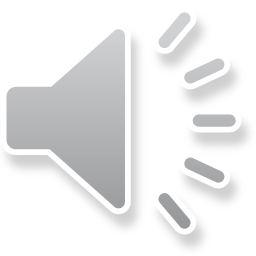 15
©2022 Trinity Health, All Rights Reserved
What to Bring with You
Driver’s license/photo identification
Medical insurance card
Copy of Living Will or Durable Power of Attorney for Health Care
If you use a CPAP machine at home bring it with you, we have distilled water in the hospital for you to use   
Cell phone and charger
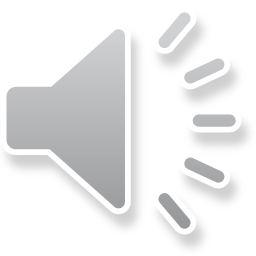 16
©2022 Trinity Health, All Rights Reserved
Pain and Comfort Options
TAP Block
Oral Pain medications
  Goals of pain management are for you to be comfortable    
      enough to 
Be able to get up and walk in the halls 
Cough and deep breath using your incentive spirometer
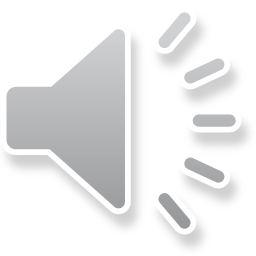 17
©2022 Trinity Health, All Rights Reserved
Recovery Room
When you wake up from surgery you may have
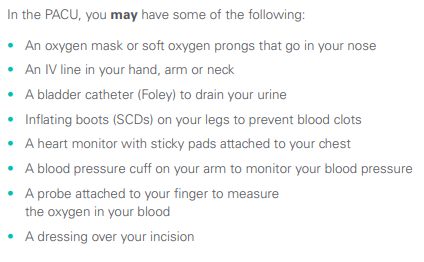 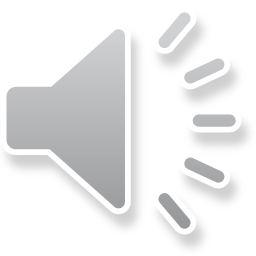 18
©2022 Trinity Health, All Rights Reserved
Daily Goals While in the Hospital
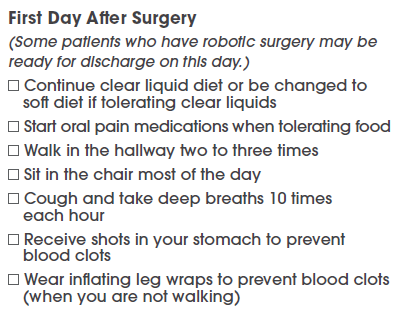 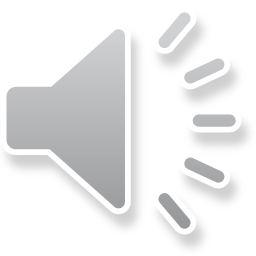 19
©2022 Trinity Health, All Rights Reserved
Daily Goals While in the Hospital
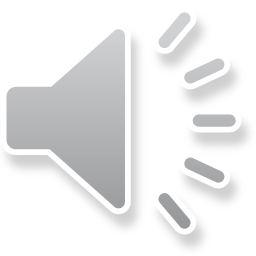 20
©2022 Trinity Health, All Rights Reserved
What to Expect After Surgery
Bowel Function
Eating
Passing Gas
Wound Care
Incisions need to be washed two times a day
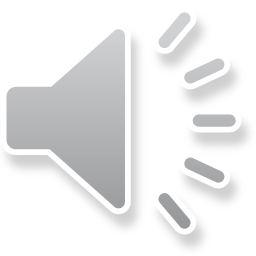 21
©2022 Trinity Health, All Rights Reserved
Discharge Goals
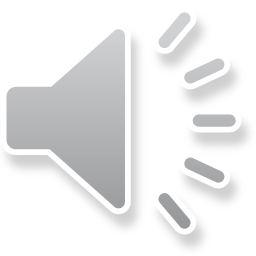 22
©2022 Trinity Health, All Rights Reserved
Discharge Instructions
Activity
Wound Care
Soft Diet
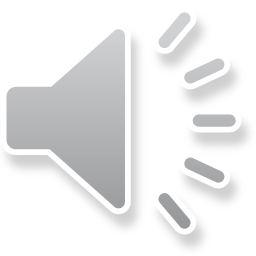 23
©2022 Trinity Health, All Rights Reserved
At Home
24
©2022 Trinity Health, All Rights Reserved
Tracking your intake and output
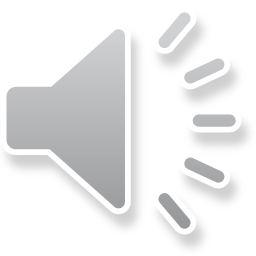 25
©2022 Trinity Health, All Rights Reserved
Recovering at Home
Driving
Medication
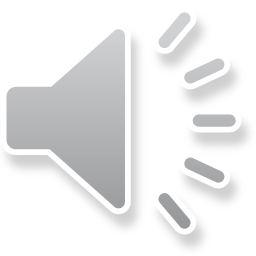 26
©2022 Trinity Health, All Rights Reserved
Follow-up care
You will have an appointment in with a nurse practitioner in your surgeon's office around 7 days after discharge
You will have a follow-up phone call around 30 days post-op
If you are having problems or concerns call your surgeon’s office at 734-712-8150
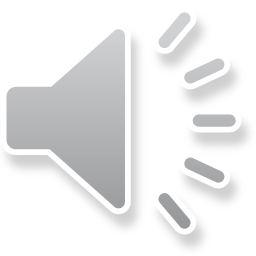 27
©2022 Trinity Health, All Rights Reserved
When should I call my surgeon?
Contact your surgeon at 734-712-8150 for any of the following symptoms: 
 Temperature over 101.5ºF 
 Abdomen is bloated 
 No bowel movement within four days after discharge 
 Bowel movements stop abruptly 
 Separation of wound edges, thick green or yellow drainage from the wound or increasing  
	redness swelling, warmth or pain of the incision 
 Severe nausea or vomiting 
 Increased abdominal pain that is not relieved by pain medication 
 Shortness of breath or chest pain 
 Swelling in your legs 
 Any other new symptoms
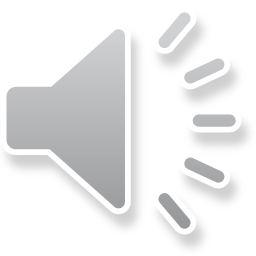 28
©2022 Trinity Health, All Rights Reserved
Questions?
If you have any questions about anything you have heard today, or have any concerns please do not hesitate to contact me

 Megan - Nurse Navigator 734-712-8438

You can leave a message and I will return your call as soon as possible

If you have urgent questions please call your surgeons office 734-712-8150
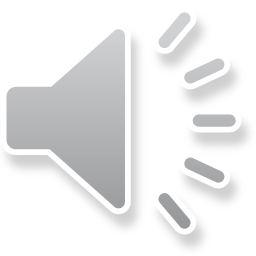 29
©2022 Trinity Health, All Rights Reserved